EJES
ROTACIONALES
DE INSERCIÓN
Planeamiento y diseño en
Prótesis Parcial Removible
CLASE I  SUPERIOR
DENTO-MUCO SOPORTADA
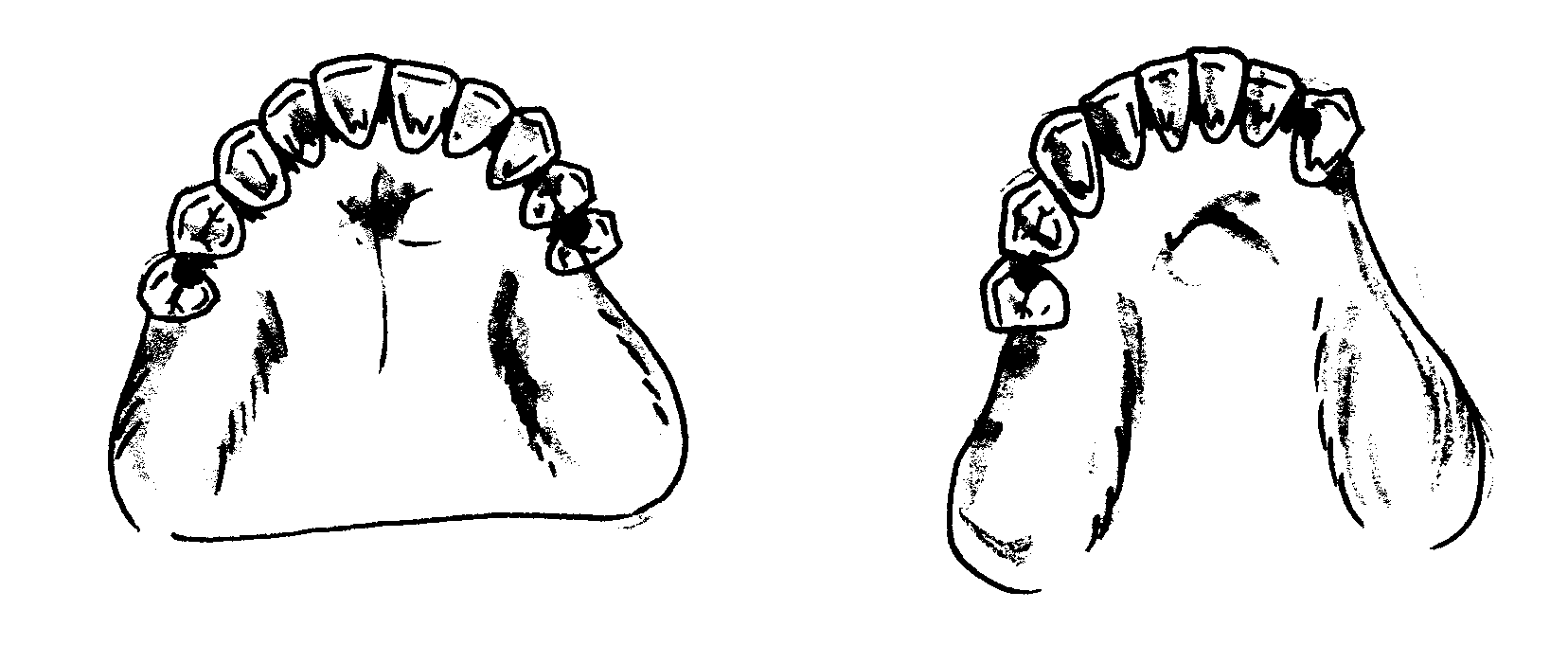 CLASE I  SUPERIOR DENTO MUCO SOPORTADA
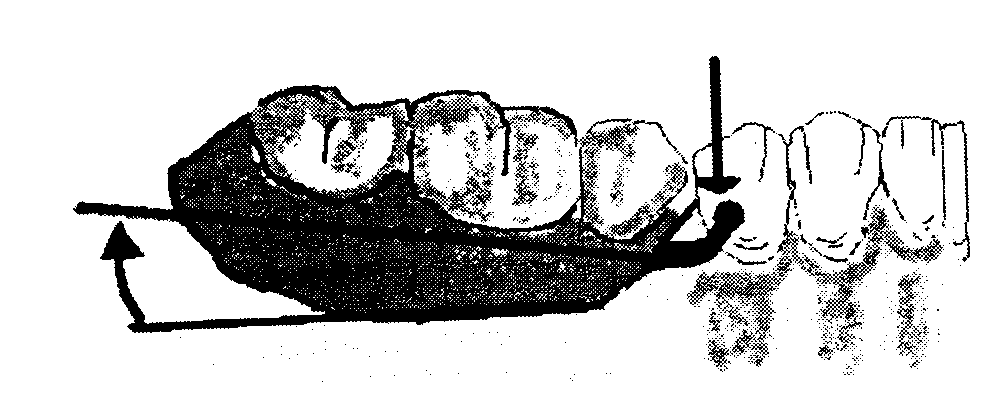 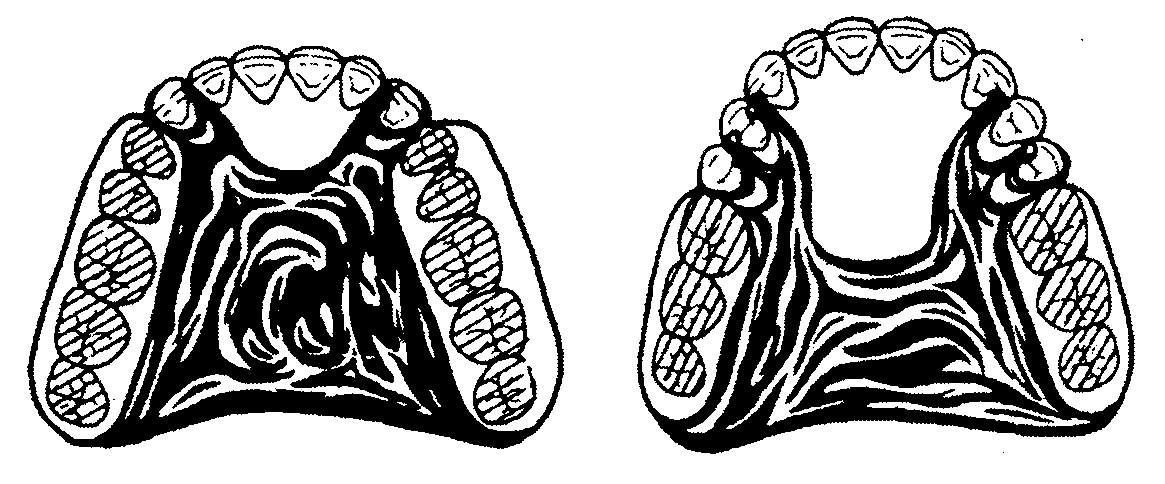 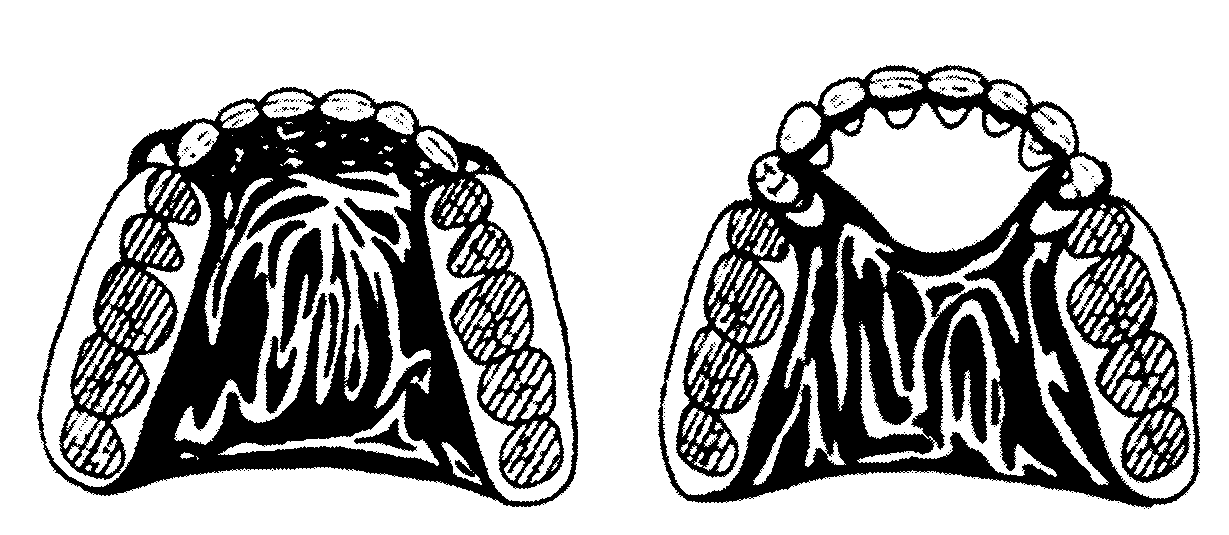 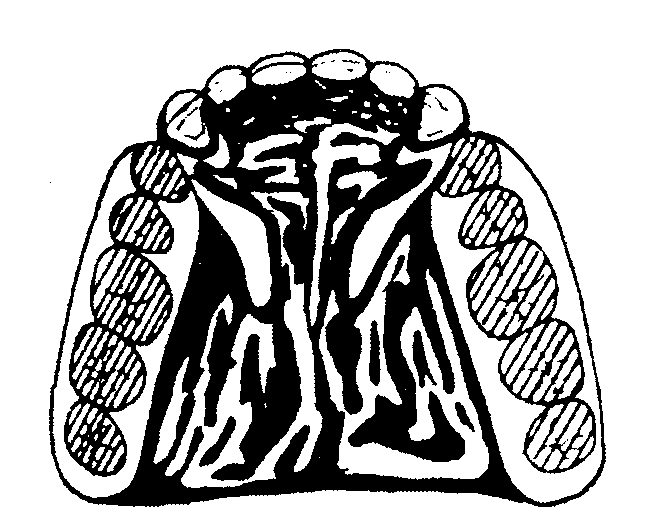 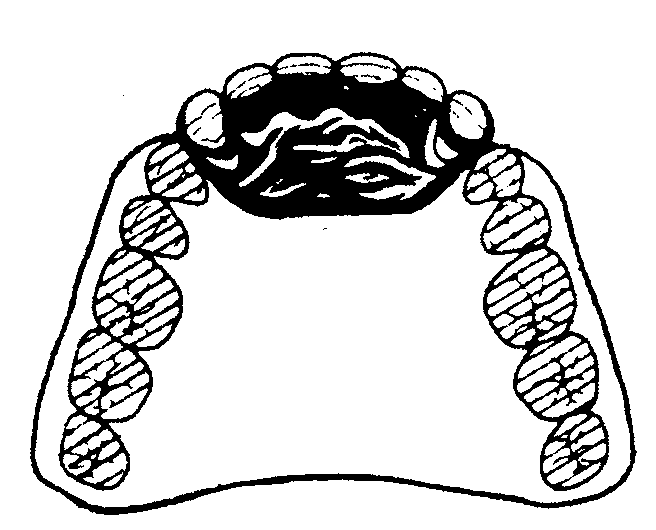 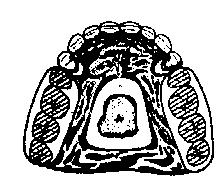 CLASE I  INFERIOR
DENTO-MUCO SOPORTADA
CLASE I  INFERIOR DENTO MUCO SOPORTADA
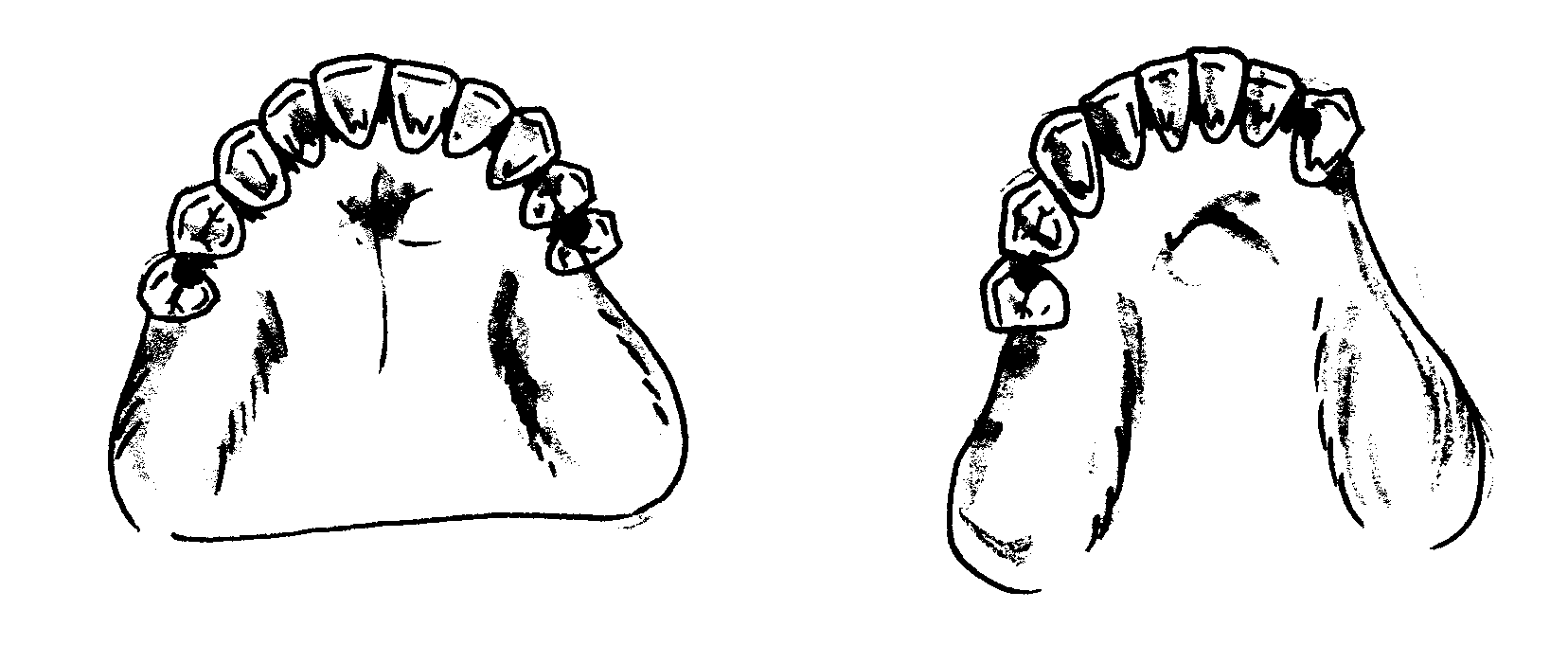 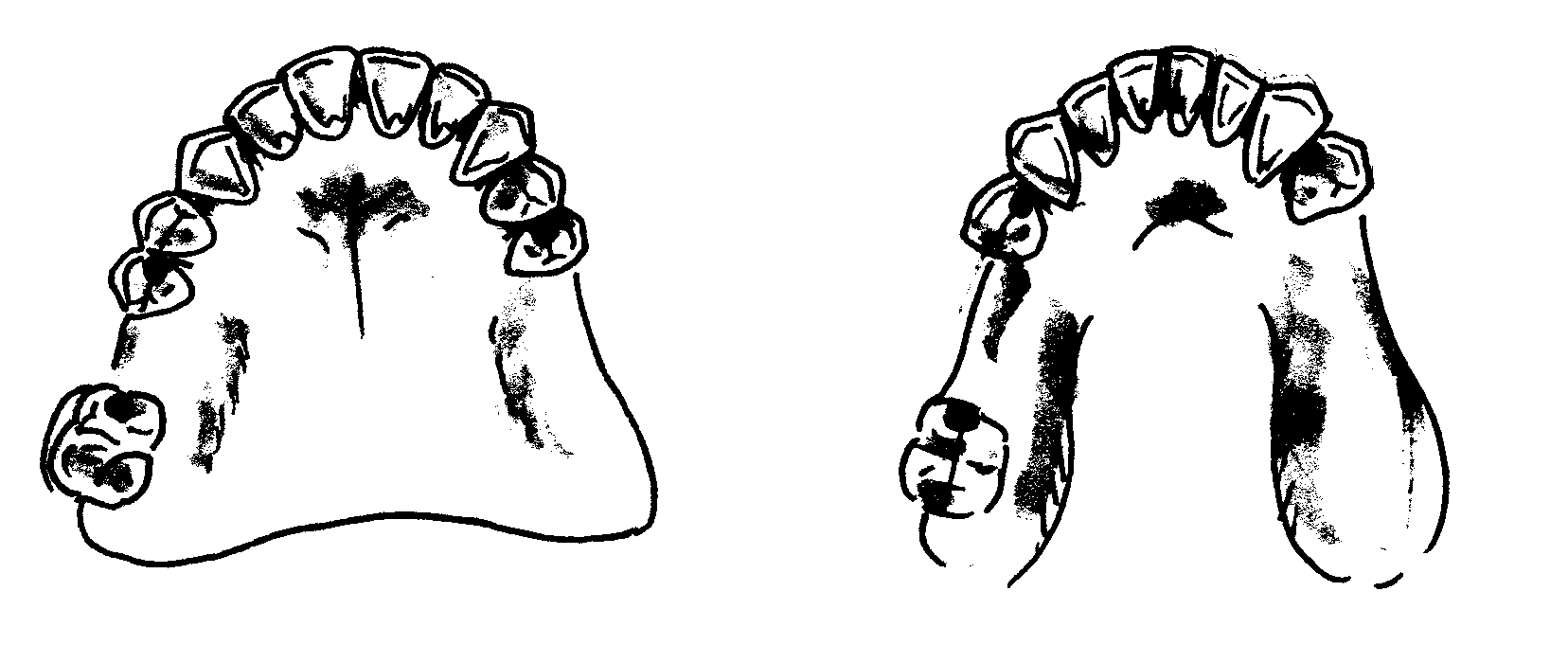 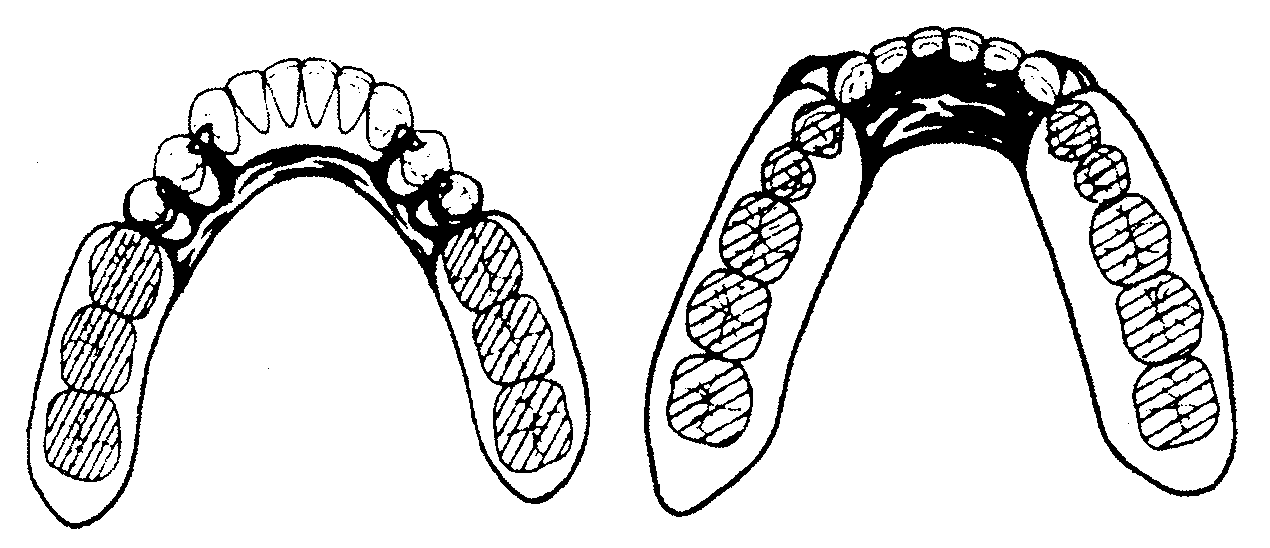 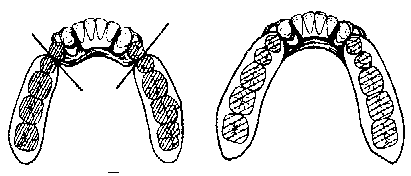 CLASE II  SUPERIOR
DENTO-MUCO SOPORTADA
CLASE II  SUPERIOR DENTO MUCO SOPORTADA
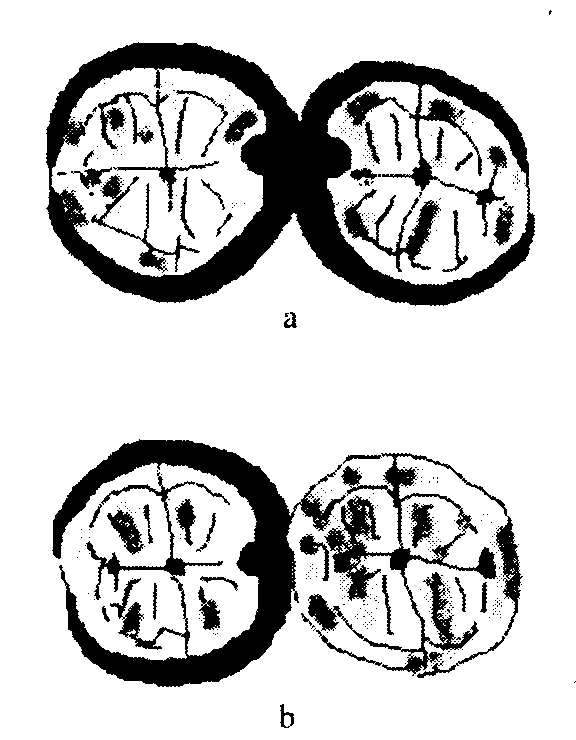 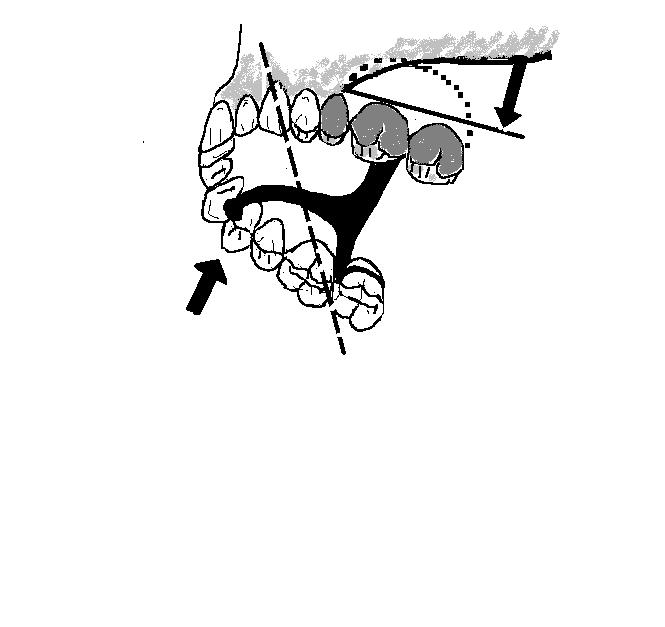 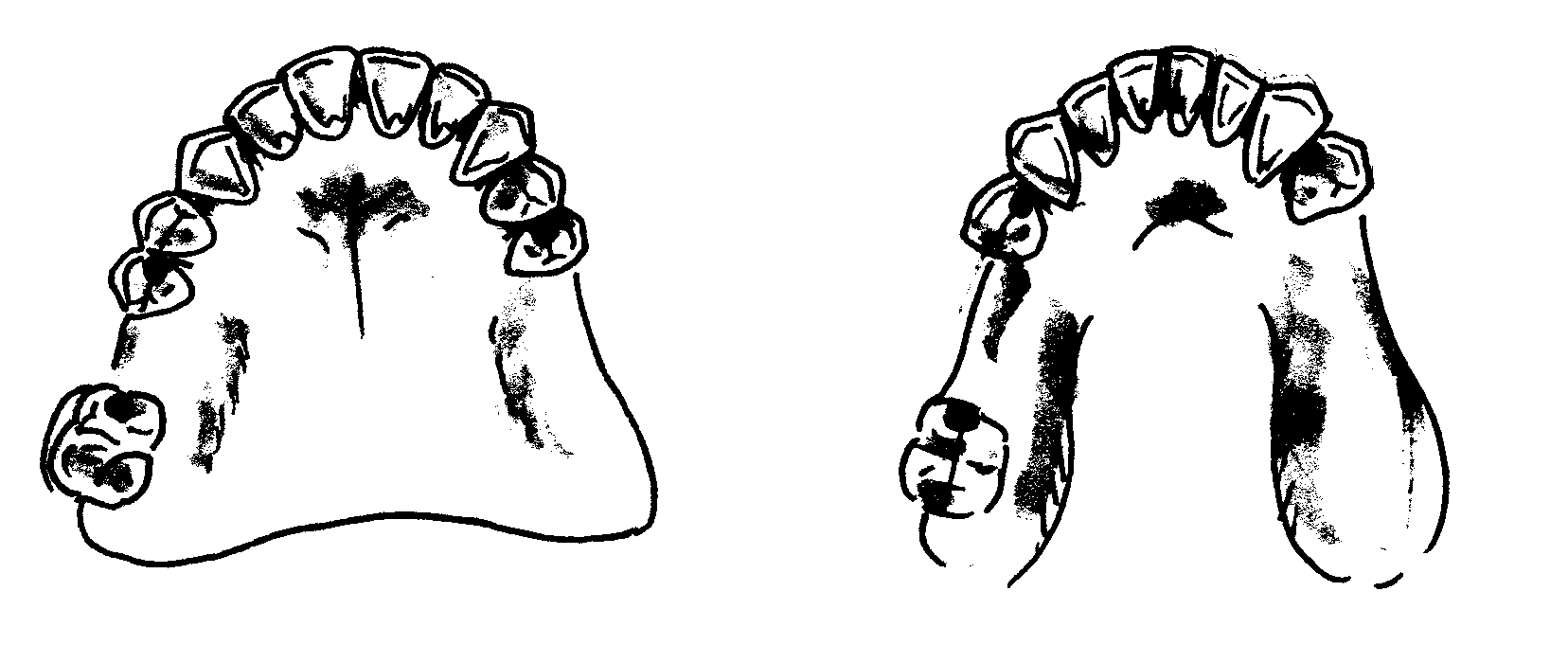 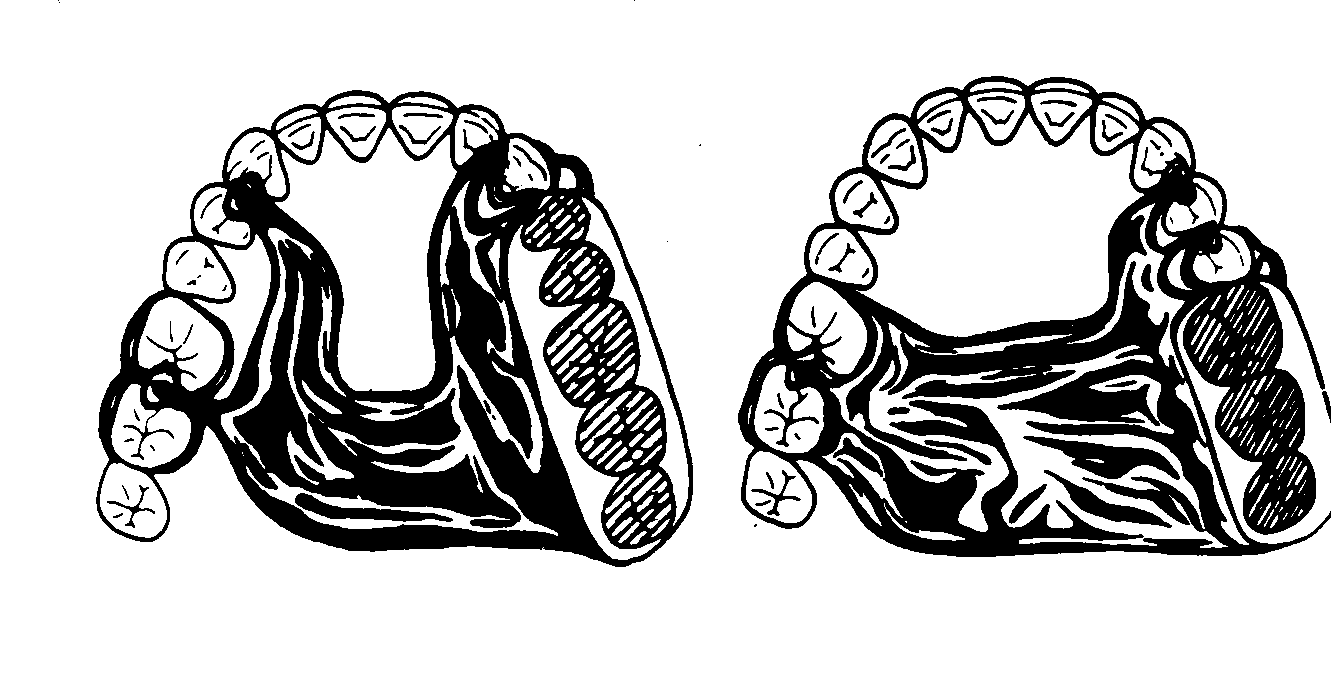 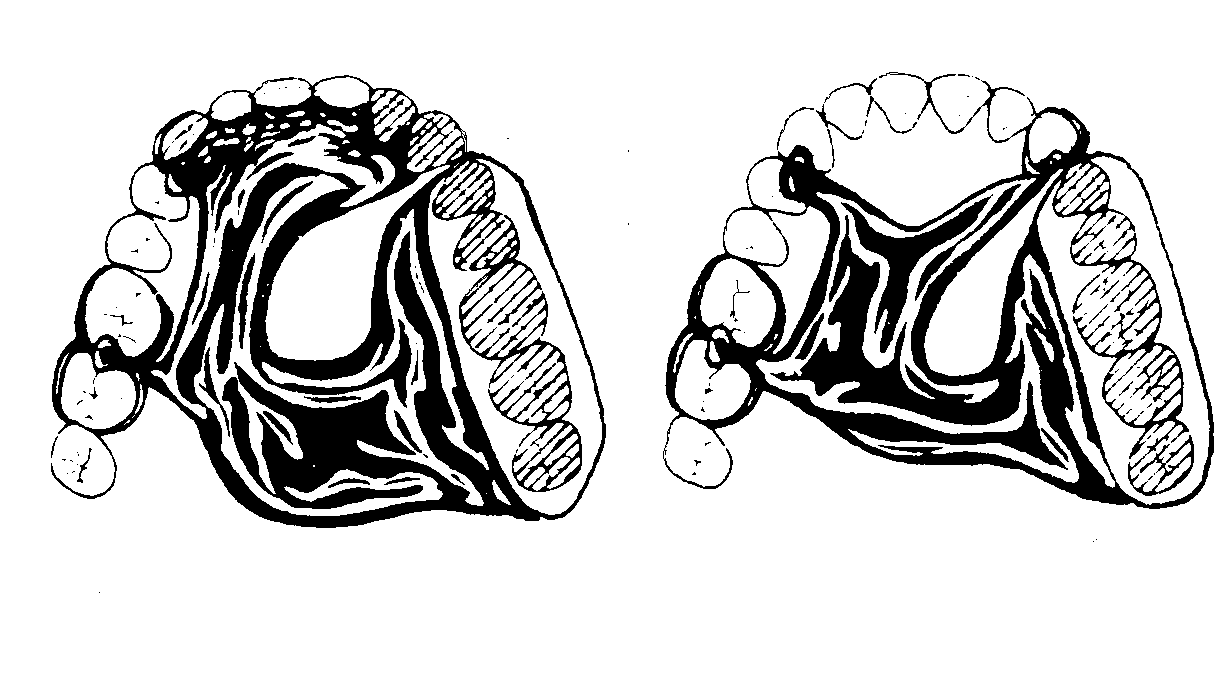 CLASE II  INFERIOR
DENTO-MUCO SOPORTADA
CLASE II  INFERIOR DENTO MUCO SOPORTADA
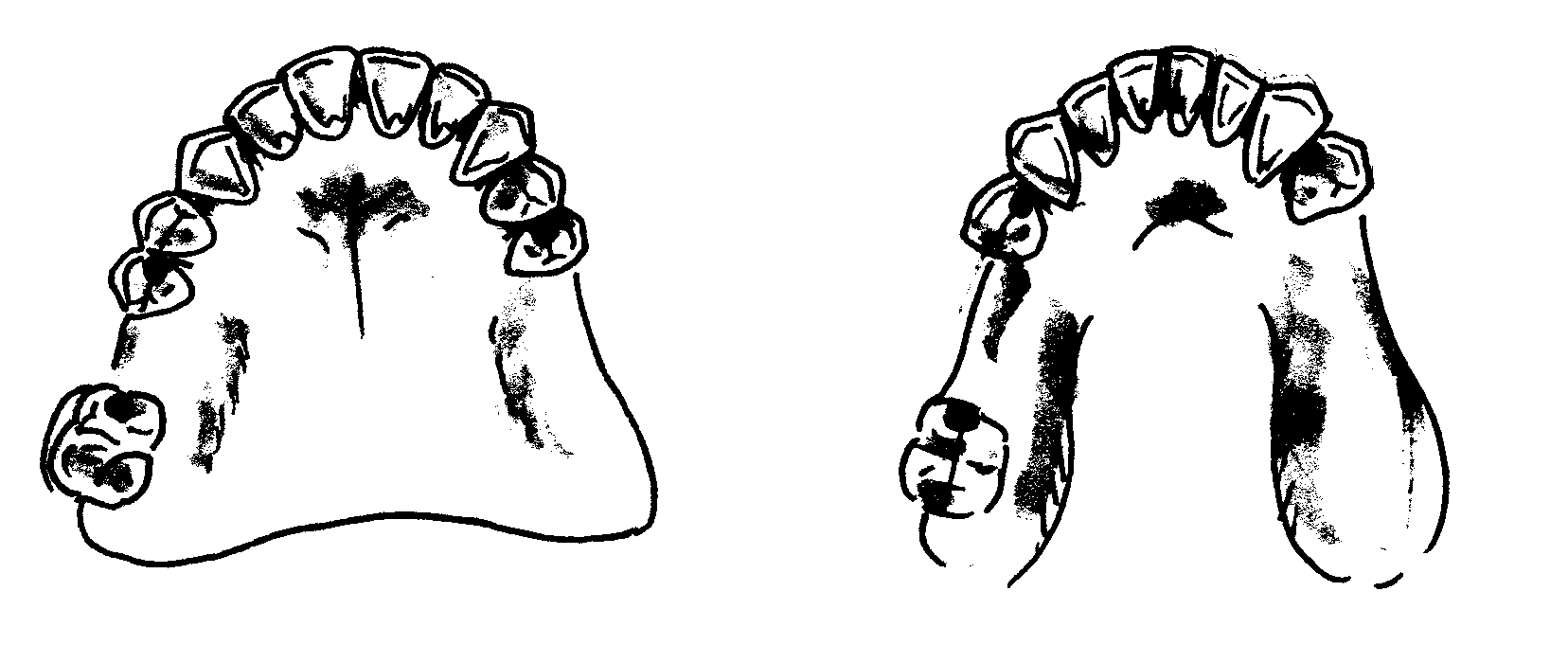 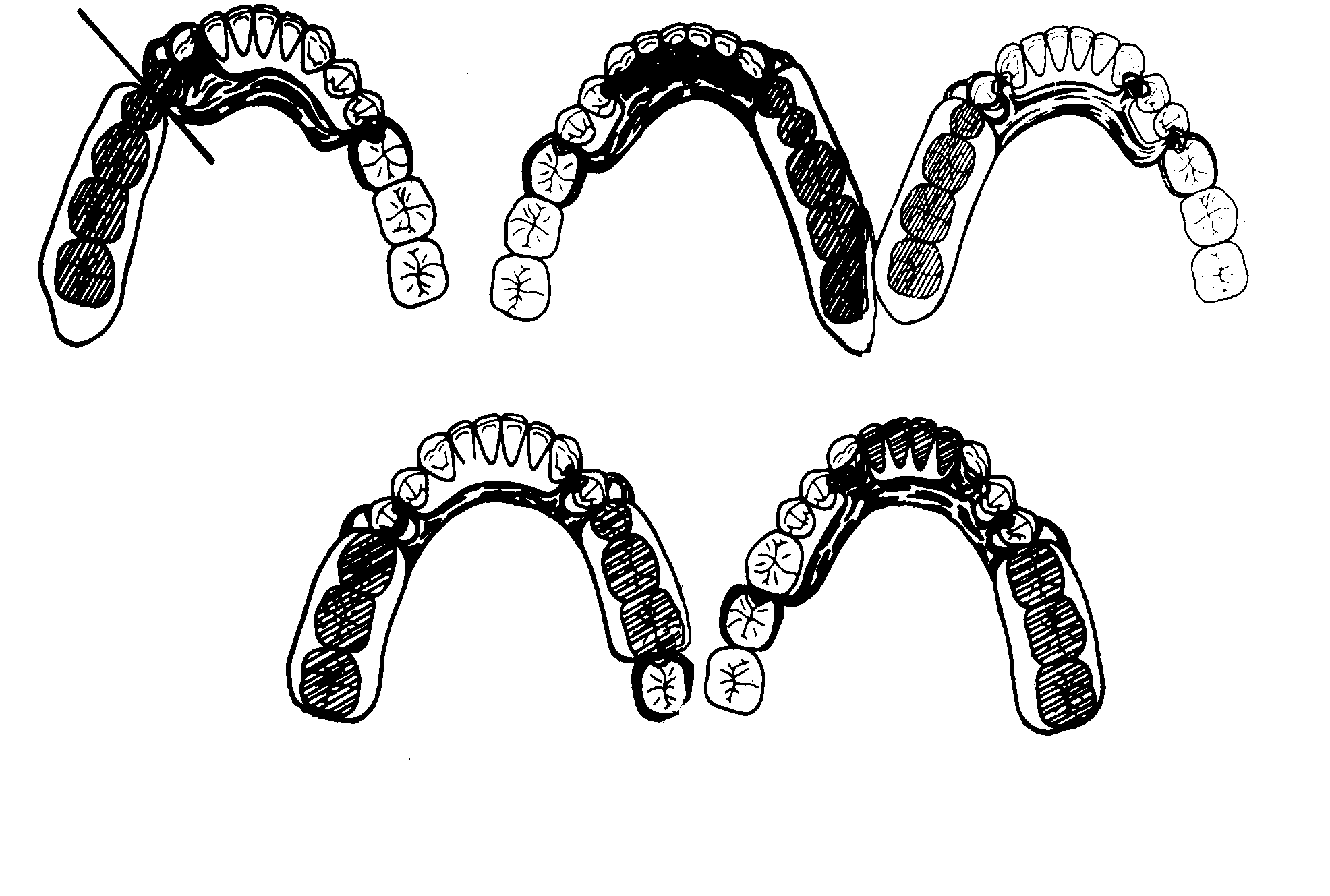 CLASE III  SUPERIOR
DENTO SOPORTADA
CLASE III  SUPERIOR DENTO SOPORTADA
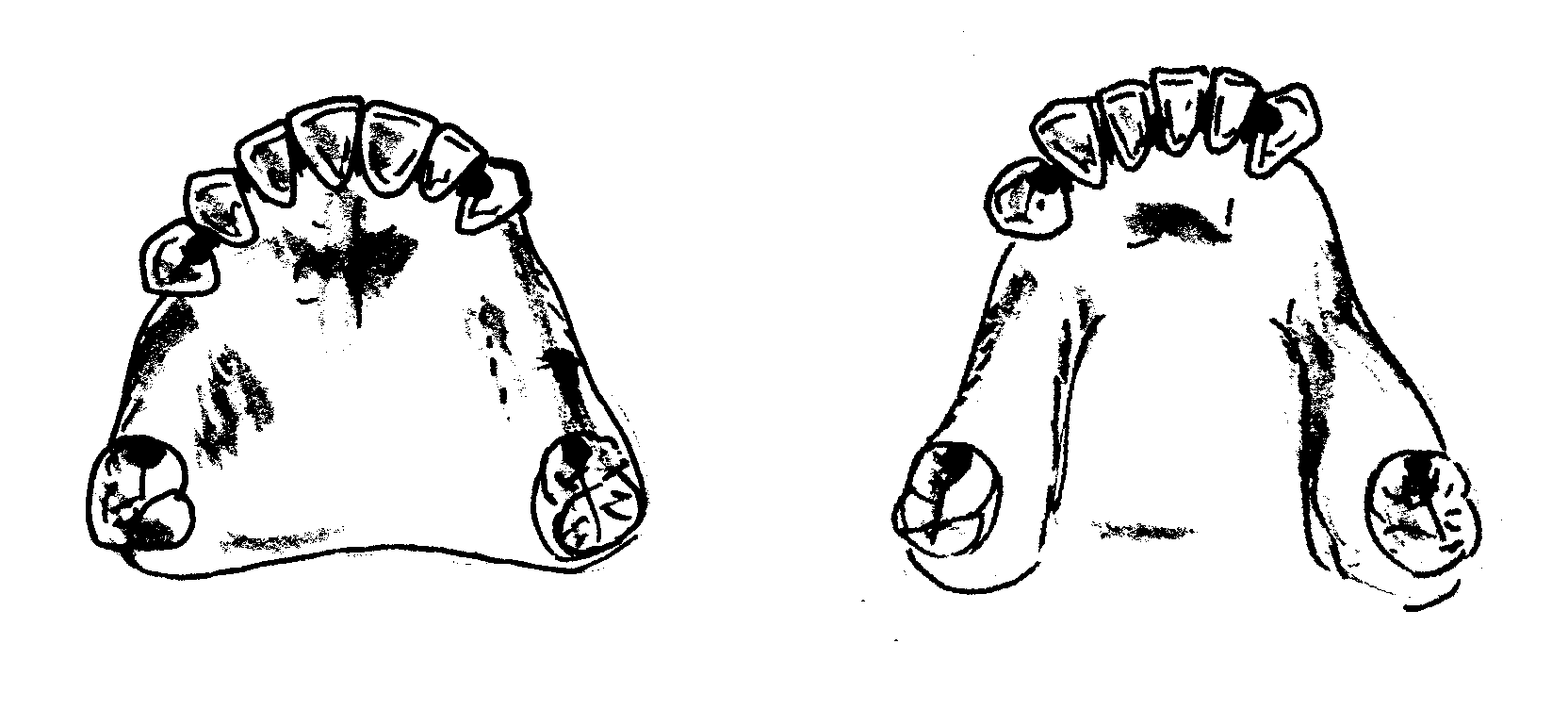 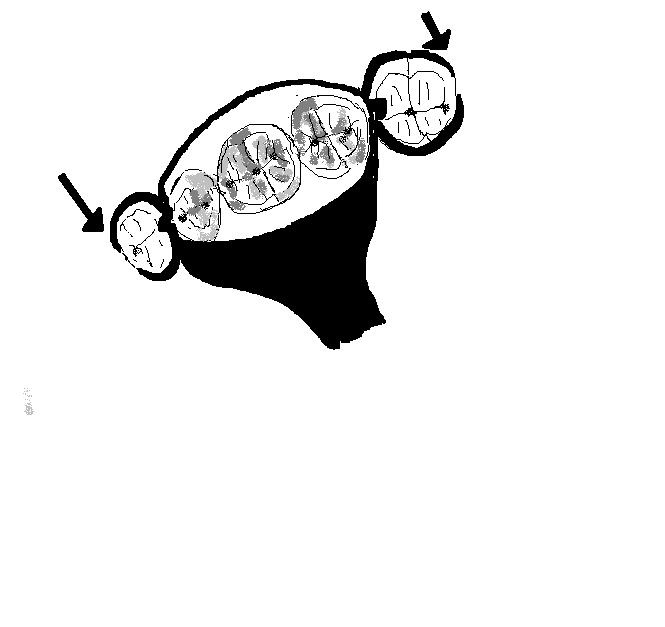 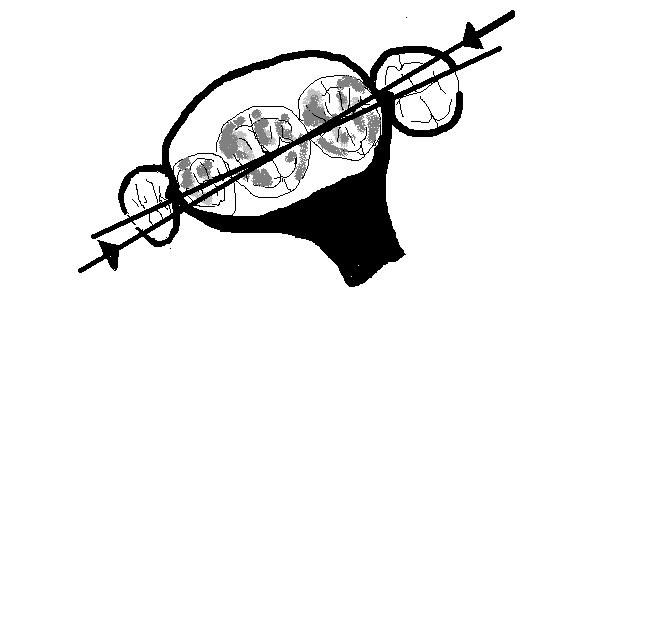 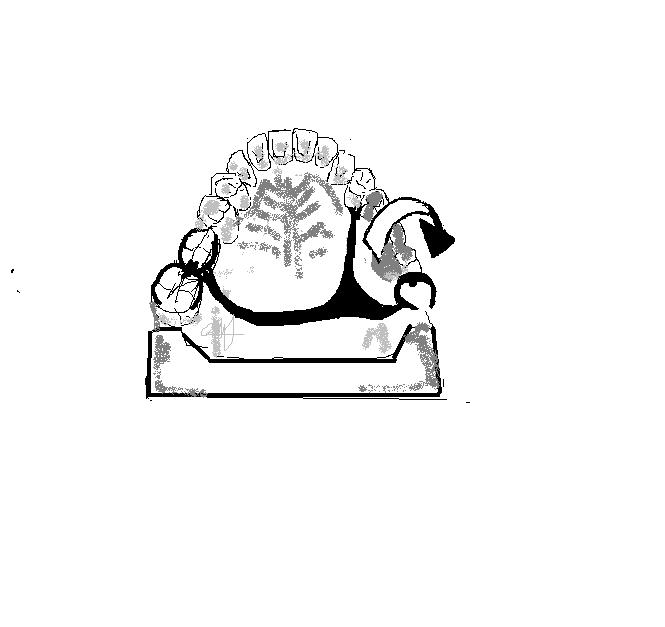 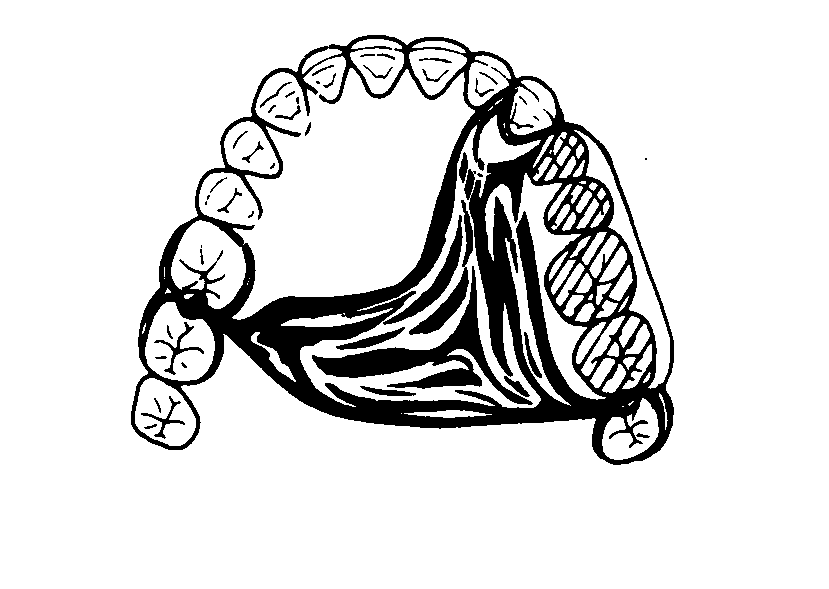 CLASE III  INFERIOR
DENTO SOPORTADA
CLASE III  INFERIOR DENTO SOPORTADA
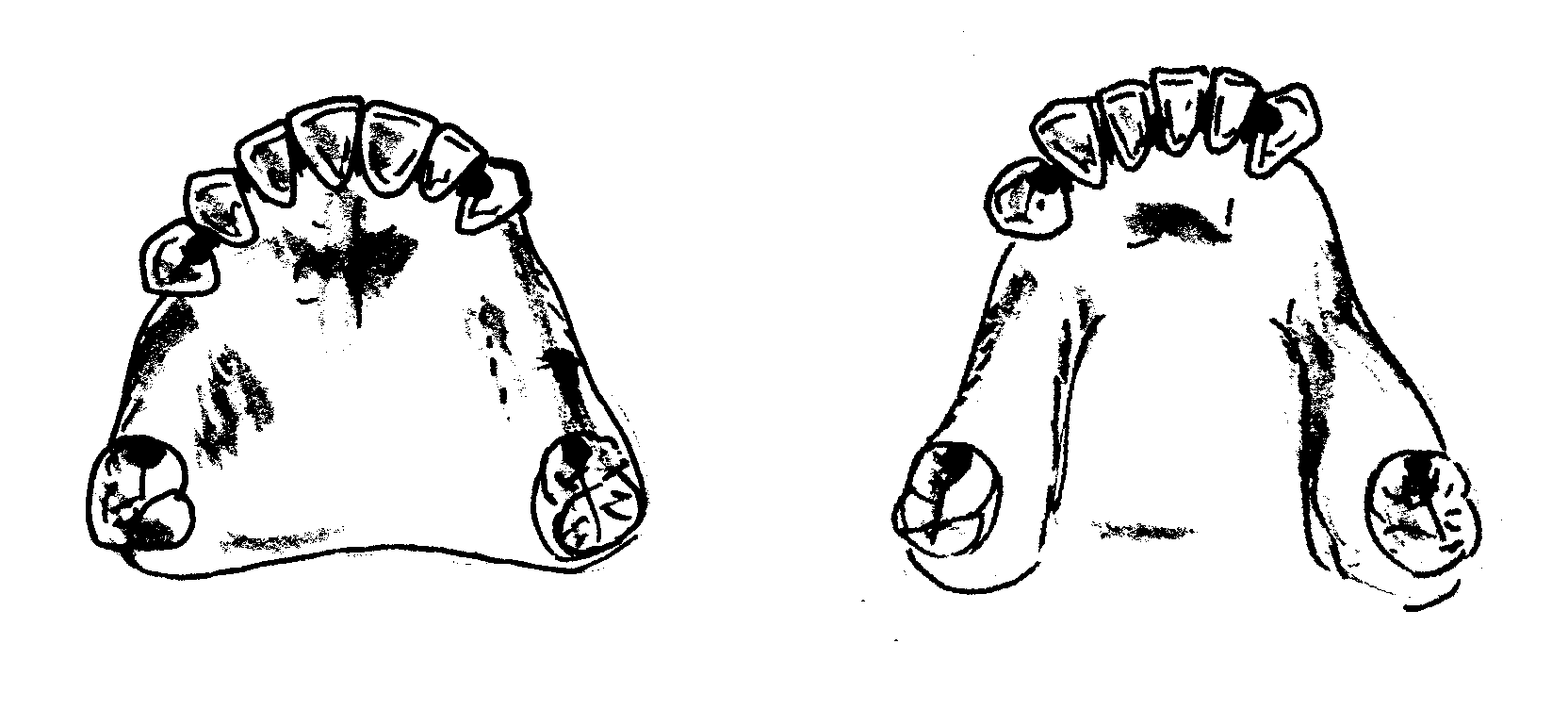 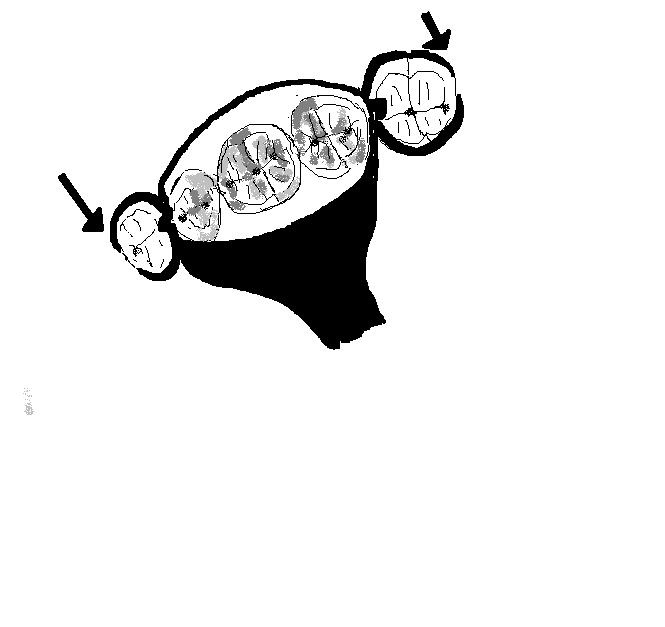 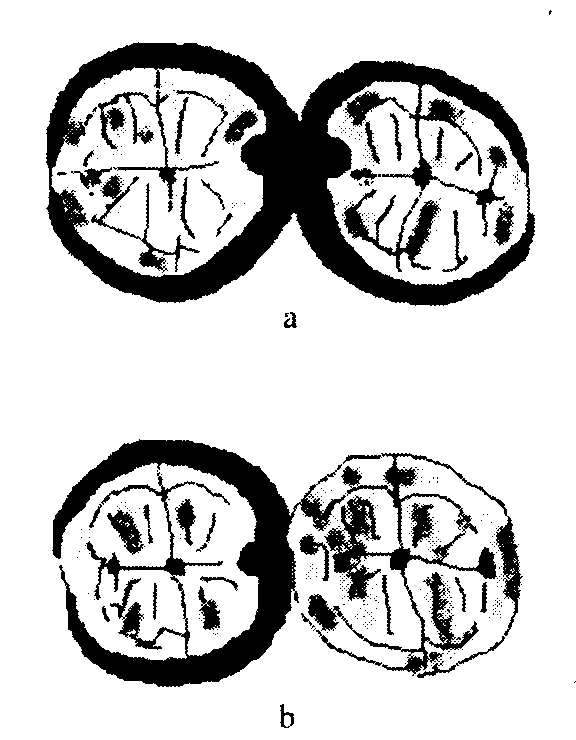 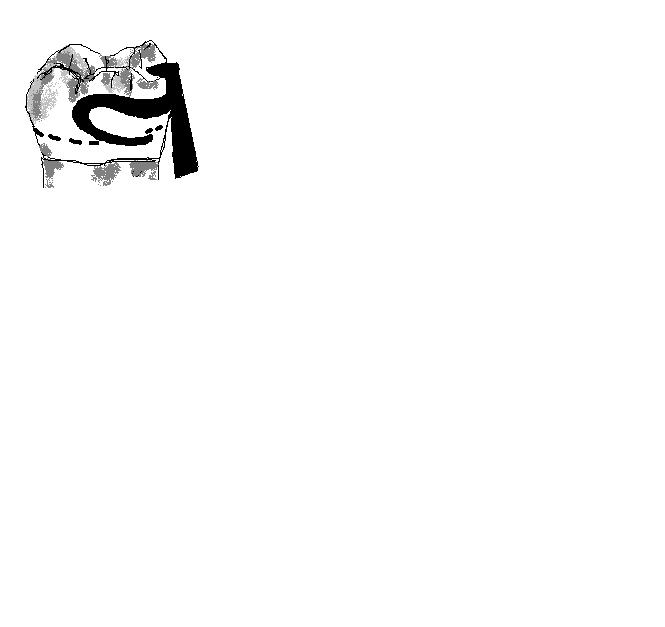 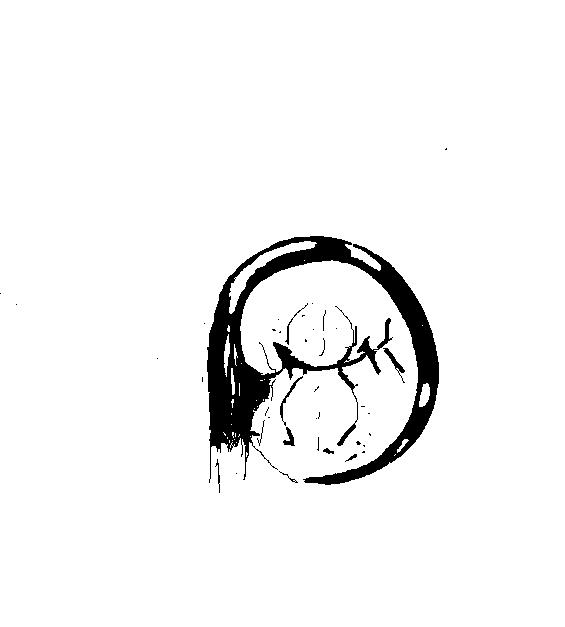 CLASE IV  SUPERIOR
DENTO SOPORTADA
O
DENTO-MUCO SOPORTADA
CLASE IV  SUPERIOR DENTO SOPORTADA O DENTOMUCO SOPORTADA
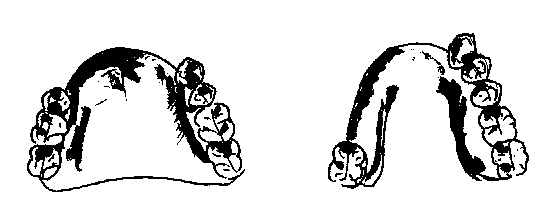 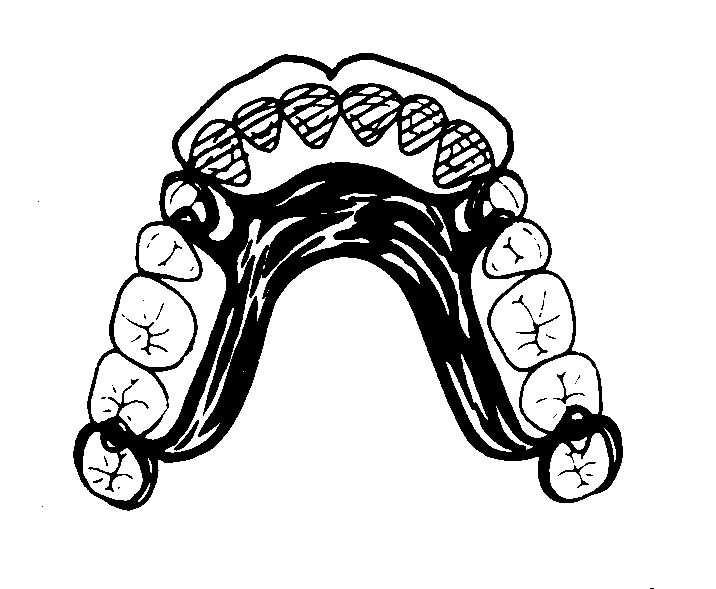 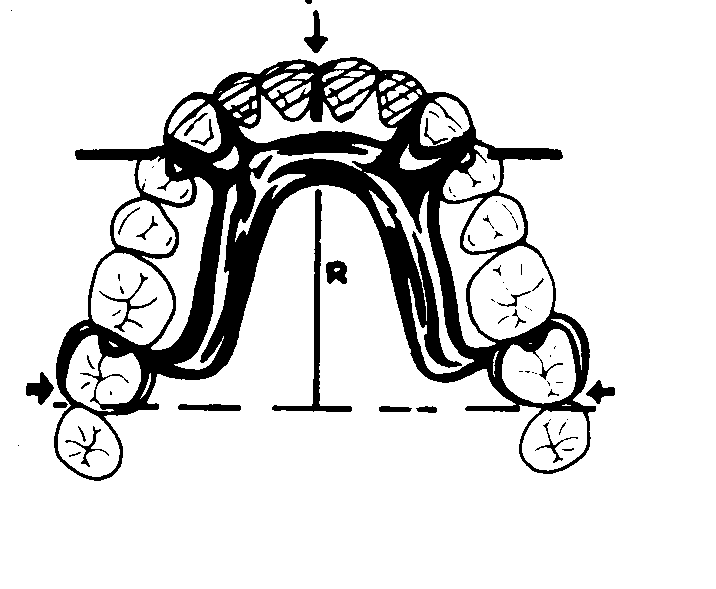